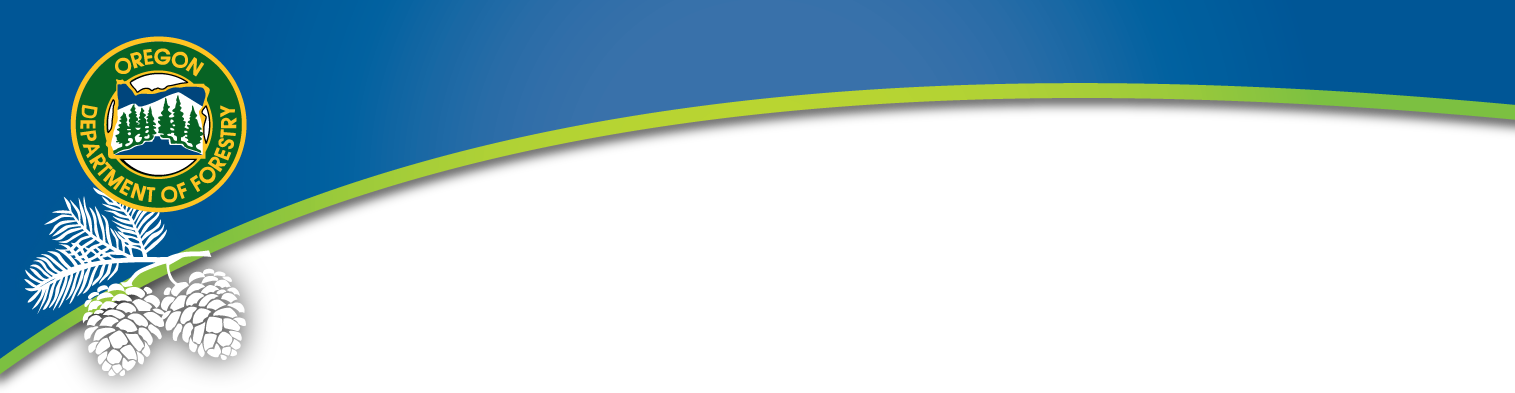 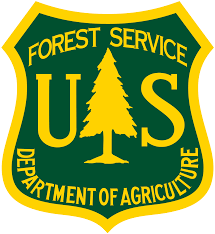 Oregon Forest Ecosystems Carbon Report
Presentation of Draft Results
March 21, 2019
Forest Carbon Accounting Stakeholder Meeting
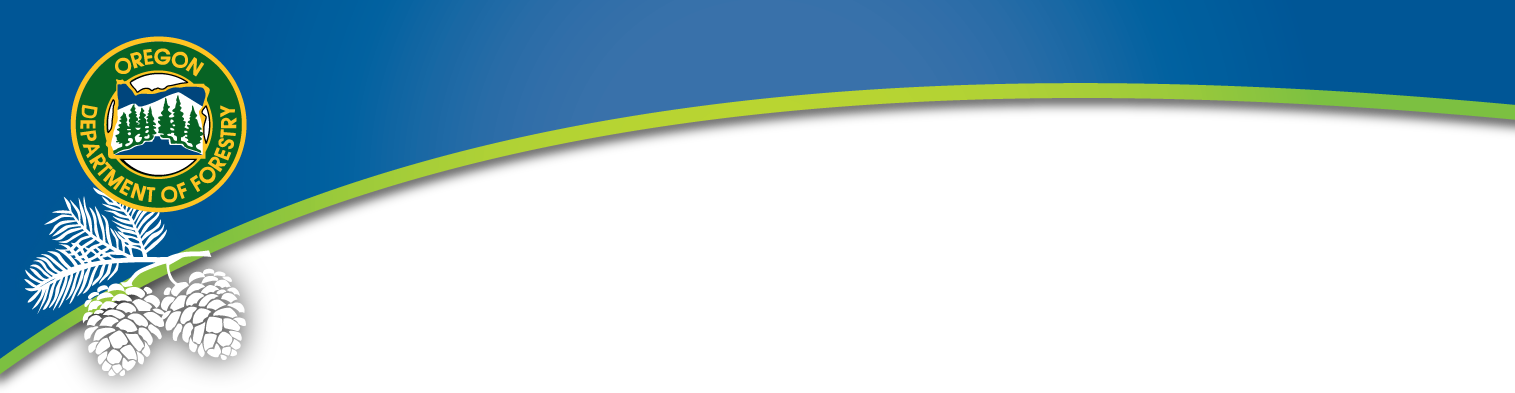 Oregon Forest Ecosystems Carbon Report
Work plan
Effort accomplished to date
Results! 
Tables – briefly  
Figures – detailed review
Discussion and next steps
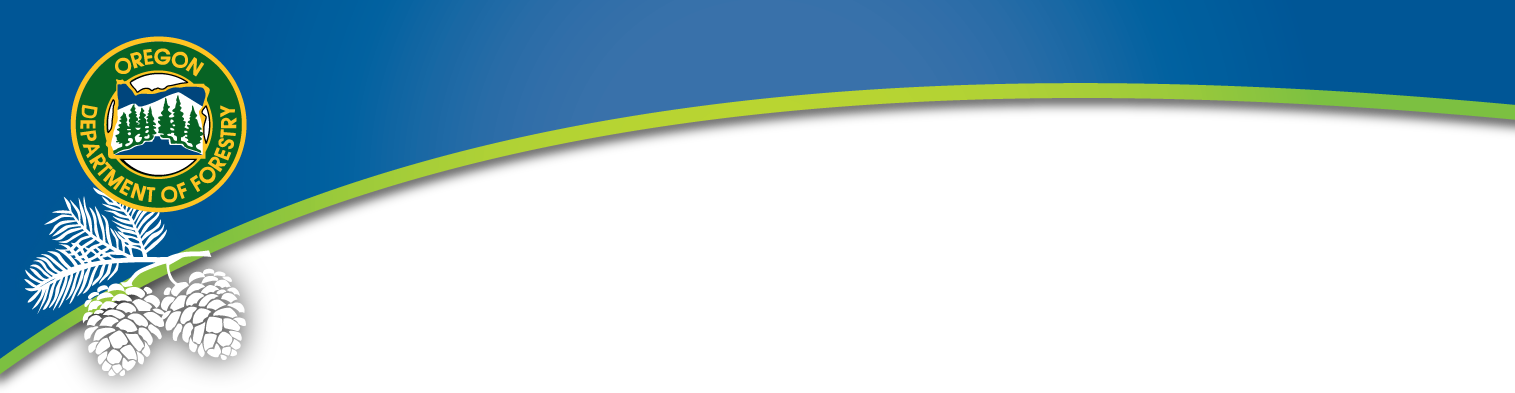 Oregon Forest Ecosystems Carbon Report
The report will provide summaries of total forest carbon stocks and flux by ecoregion, ownership, forest type, and forest pool.

Report data comes from measurements collected by the USFS Forest Inventory and Analysis Program on forest inventory plots in Oregon
Stocks based on 2001 to 2016 measurements
Flux based on forest land remaining forest land, comparing 2001-2006 to 2011-2016
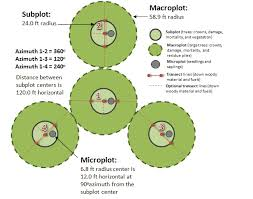 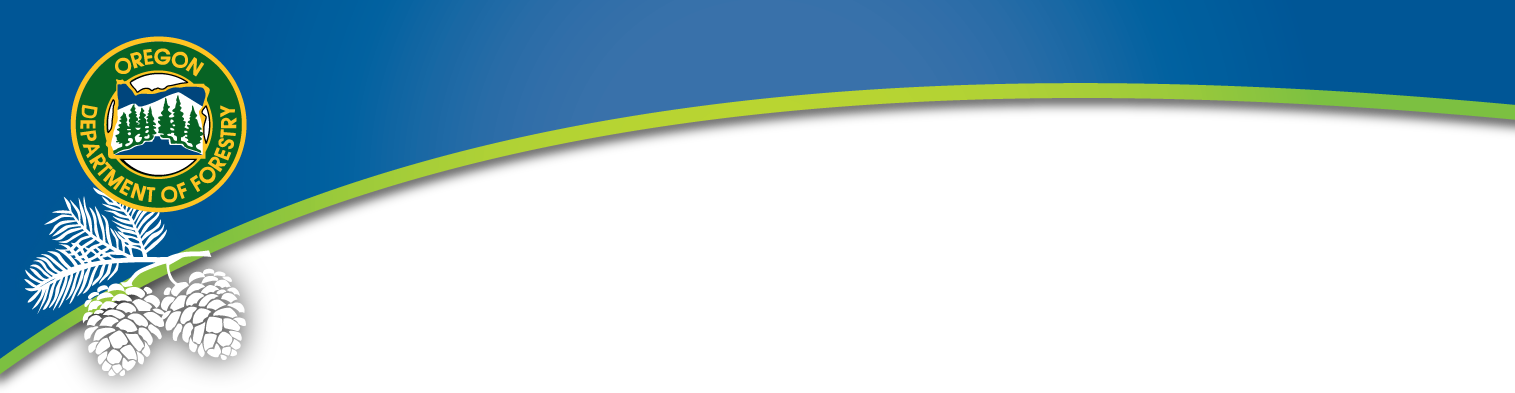 Oregon Forest Ecosystems Carbon Report
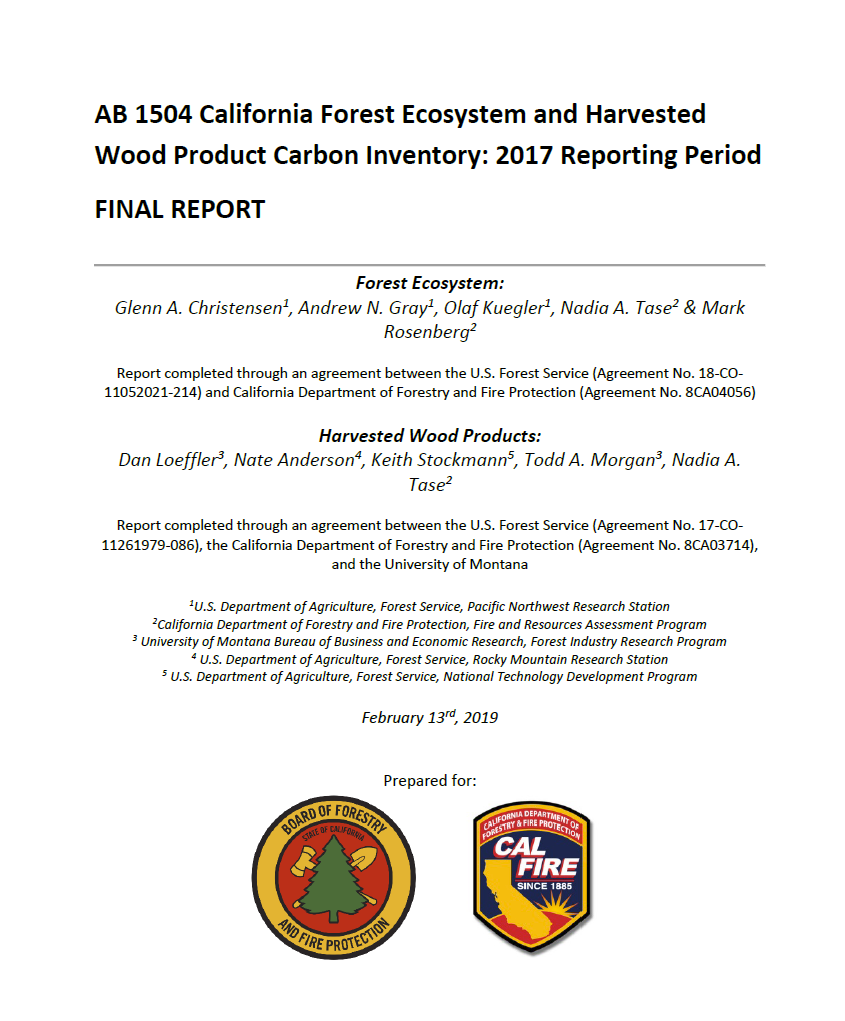 Report format based on California Forest ecosystem and Harvested Wood Product Carbon Report
Layout
Tables
Figures
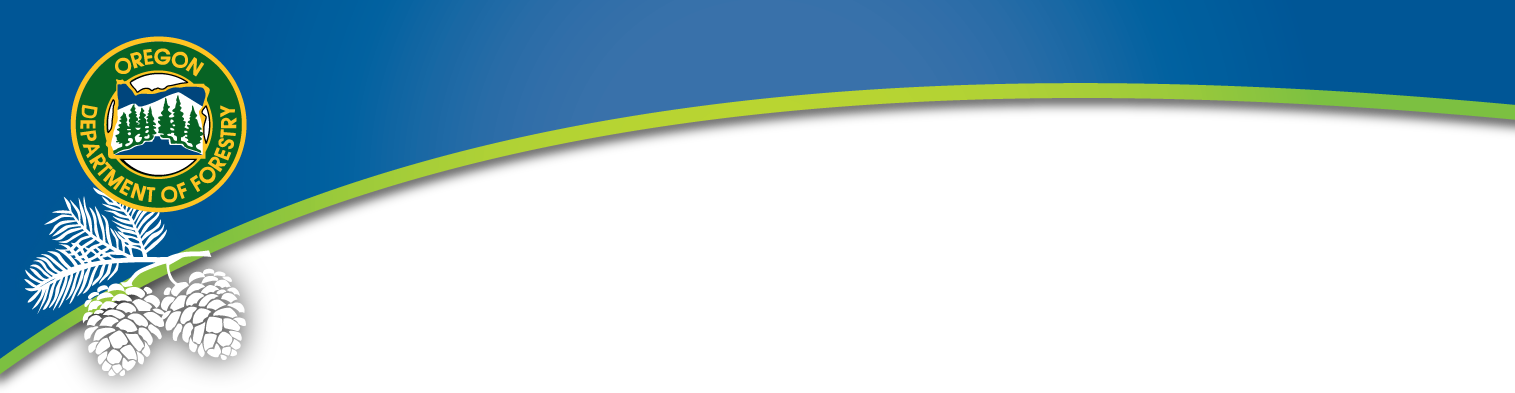 Work plan and timeline
Deliver draft tables – Completed  Dec. 2018
Federal government shutdown – Completed Jan. 2019
Analysis and prepare draft report –  In progress
Final report – June 2019
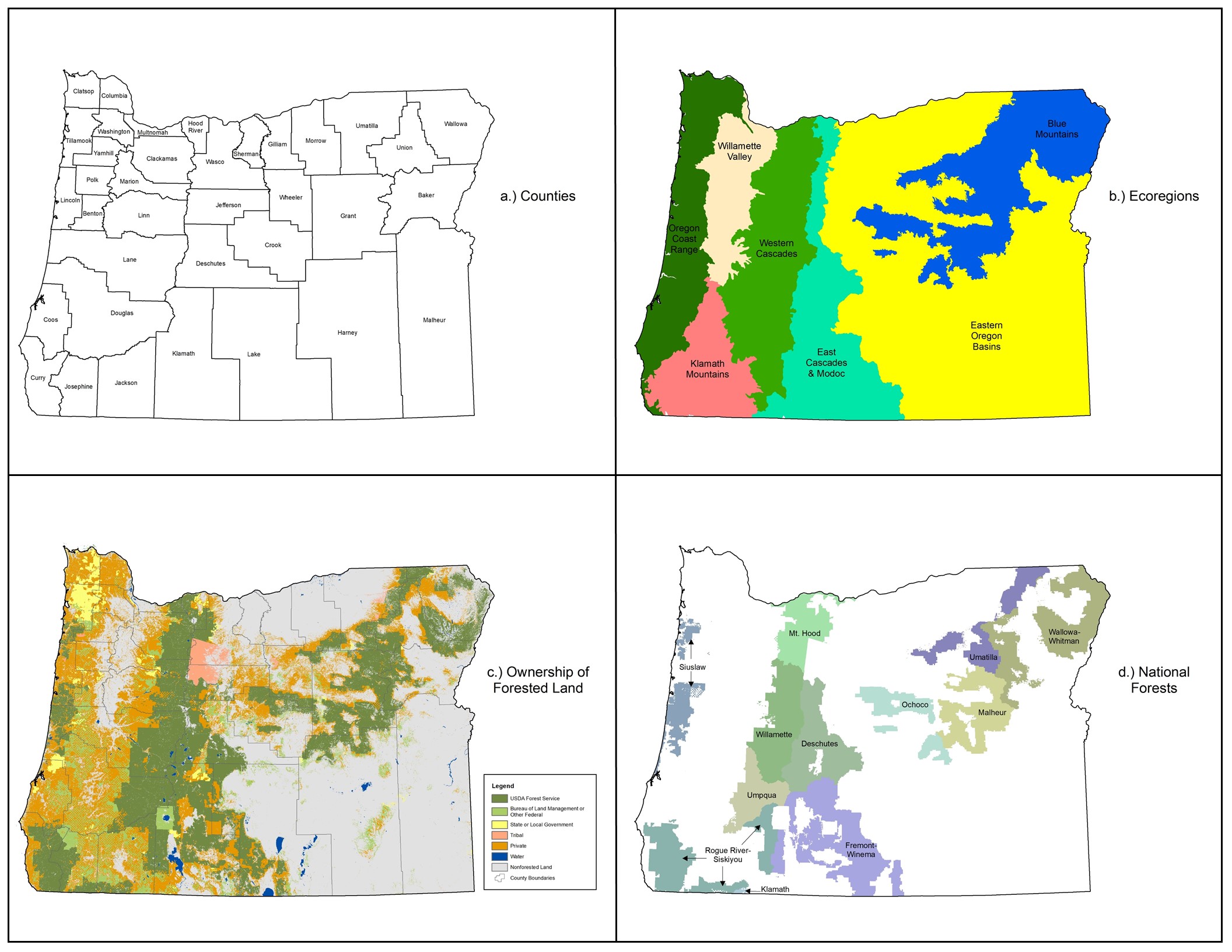 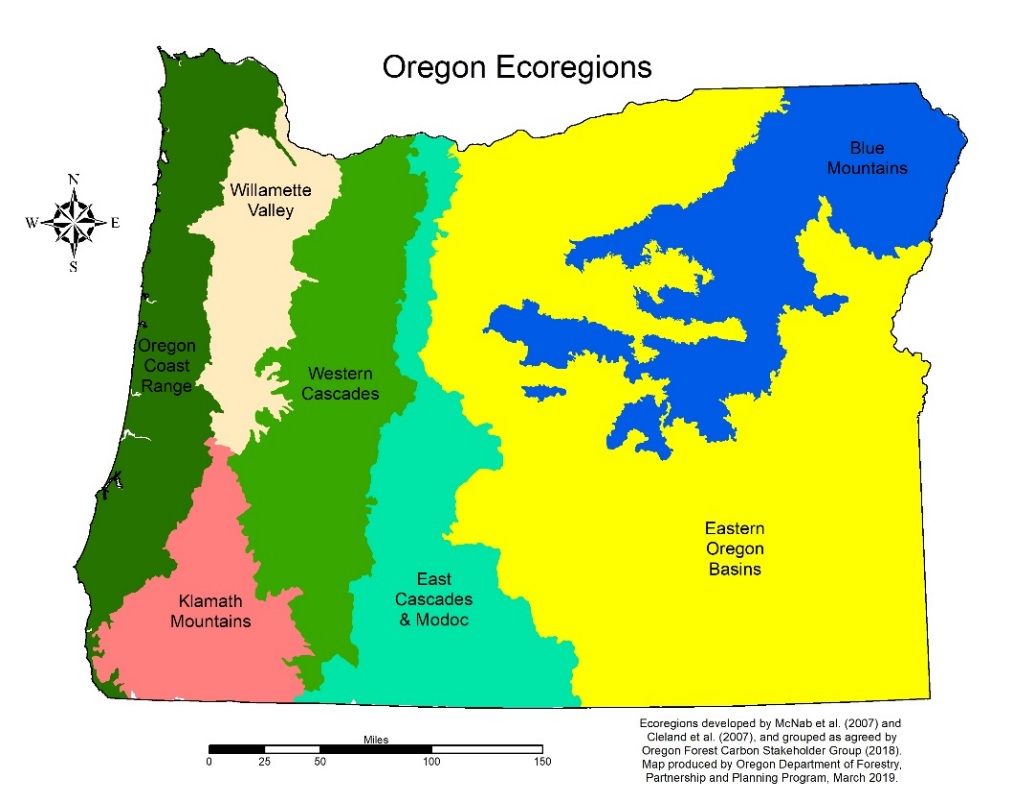 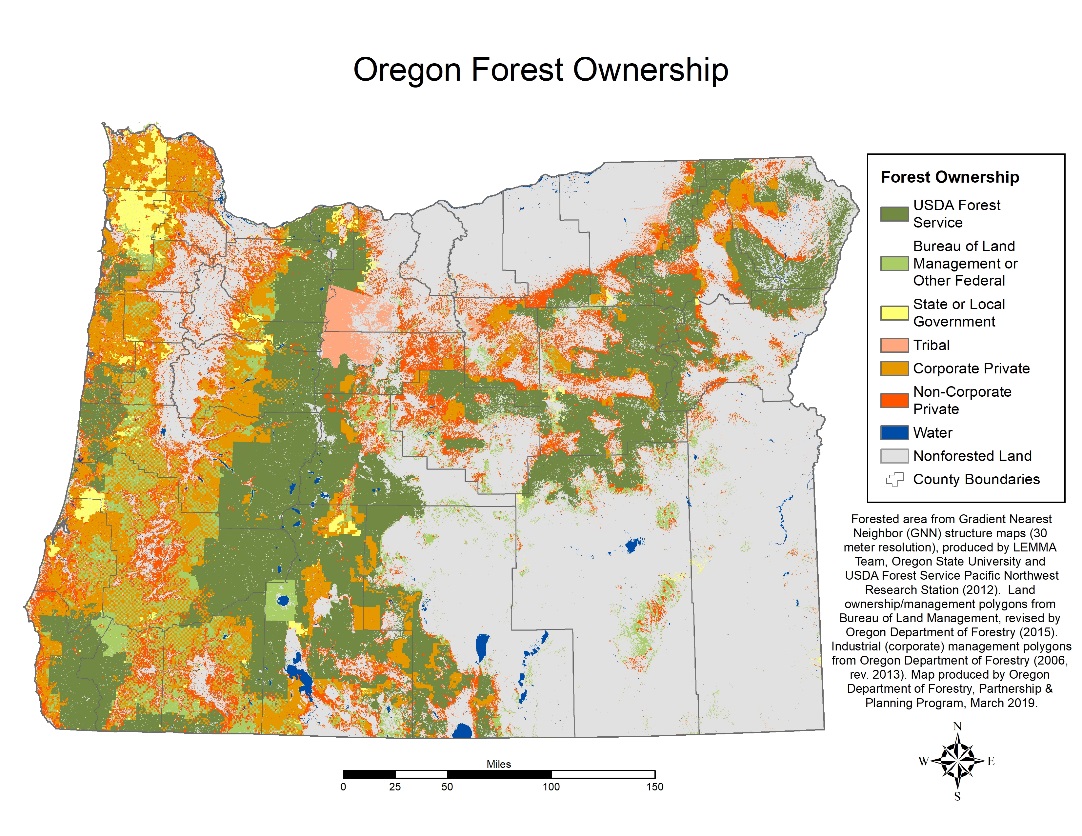 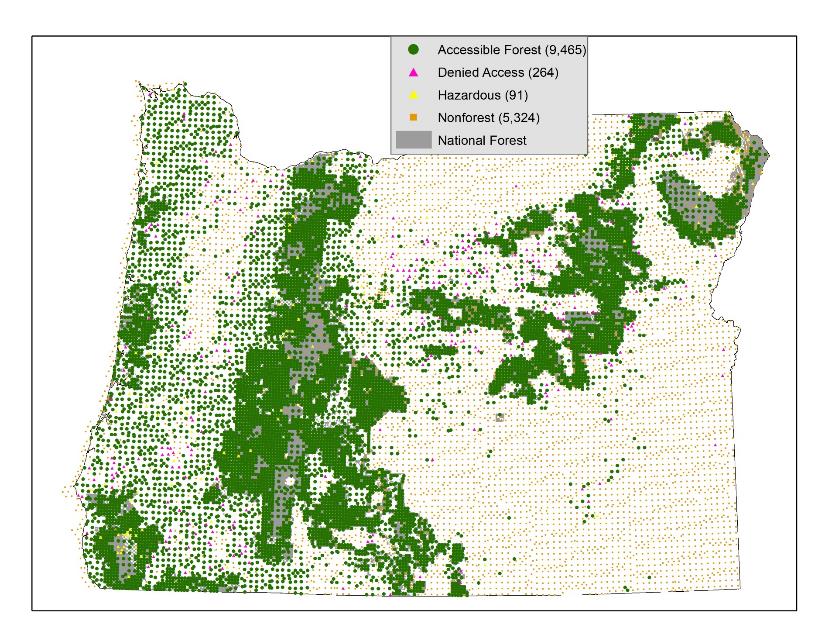 FIA Field Measured Plots in Oregon: Base grid plus R6 Intensified grid
Adds:
4,350 National Forest plots 
Plot density of 1 per 1,850 ac. outside of wilderness
Report tables - overview
Index - 
A – Forest land area 
B – Carbon flux
C – Carbon stocks
D – Carbon stocks by forest type
Other –  Land use/land change, non-CO2 GHG emissions 
Tables 4.1 – 4.33, tables within text of report
Tables overview - A
Forest land area: 24 tables 
A1 – A8: Area of sampled land by land status, owner group, by ecoregion
A9 – A16: Area of forest land by land status, owner group, by ecoregion
A17 – A24: Area of forest land by forest type, owner group, by ecoregion
Tables overview - B
Carbon flux: 12 tables
B1 – B8: Annual net change in carbon stocks on forest land for all pools by owner group, ecoregion 
B9.1 – B9.3: Annual average net change in aboveground pools by disturbance type, forest land status, owner group, by ecoregion, county, National Forest
B10: Annual net change per acre by pool, disturbance, forest land status, owner group, average flux in live trees from growth, harvest, mortality, by county,  
B11: Annual net change on timberland, by disturbance, owner group  
B12: Annual net change per acre Area on timberland, by disturbance, owner group
Tables overview - C
Carbon stocks: 79 tables  
Forest land status
Owner group
Ecoregion
By pool – 
Live and dead trees
Understory
Below ground
Soil organic carbon
Down wood
Forest floor
Tables overview - D
Carbon stocks by forest type: 72 tables  
Forest land status
Owner group
Ecoregion
By pool – 
Live and dead trees
Understory
Below ground
Soil organic carbon
Down wood
Forest floor
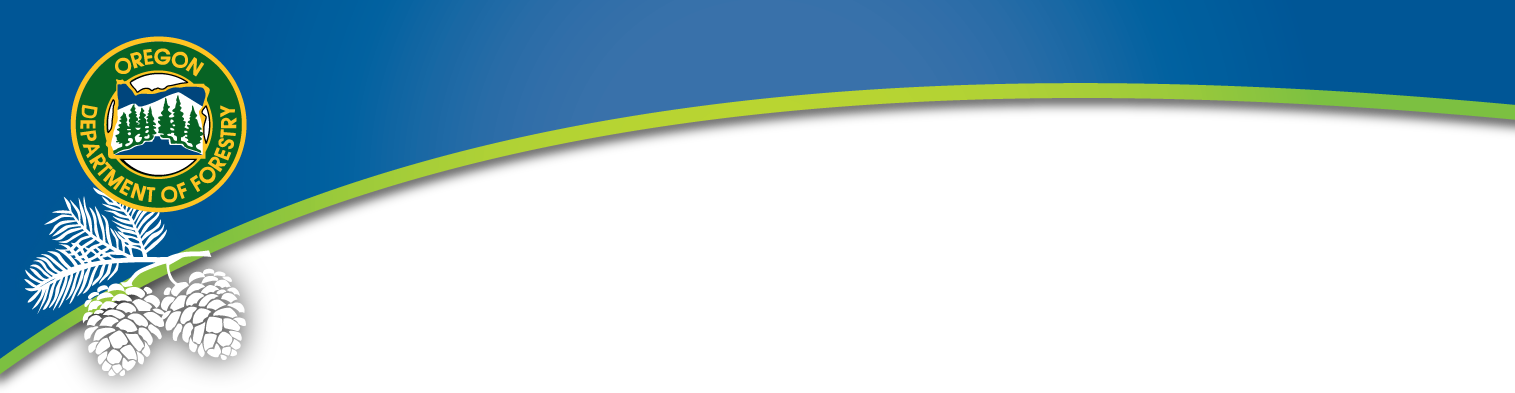 Forest Carbon Stocks
Live trees: Based on FIA regional biomass equations, adds foliage
Standing dead trees: Same as live trees, including reductions for decay
Understory vegetation: As modeled and populated in FIA DataBase
Down wood debris: Use collected measurements and National FIA estimation protocol, piles not included 
Forest floor: Use collected measurements and national estimation protocol
Roots on live and standing dead trees: Uses National FIA protocol  
Organic soils: As modeled and populated in FIA DataBase using Domke et al. (2017)
Domke, G.M.; Perry, C.H.; Walters, B.F.; Nave, L.E.; Woodall, C.W.; Swanston, C.W. 2017. Towards inventory-based estimates of soil organic carbon in forests of the United States. Ecological Restoration 27(4): 1223-1235. DOI: 10.1002/eap.1516. (accessed: November 2, 2017).
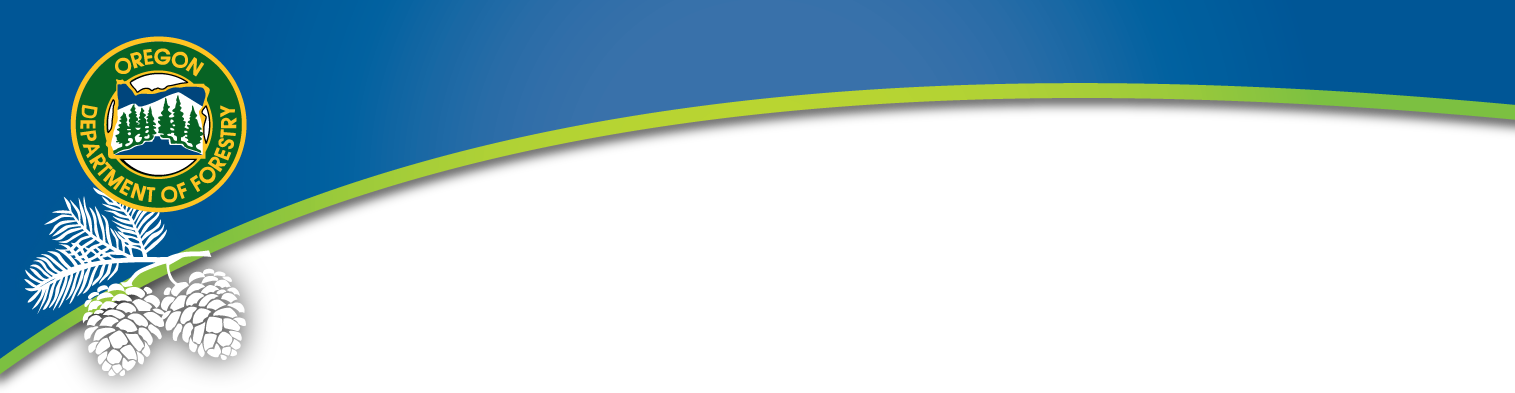 Forest Carbon Stocks
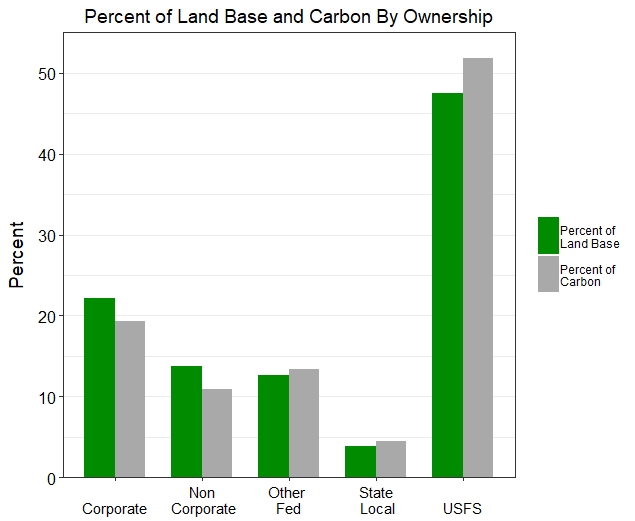 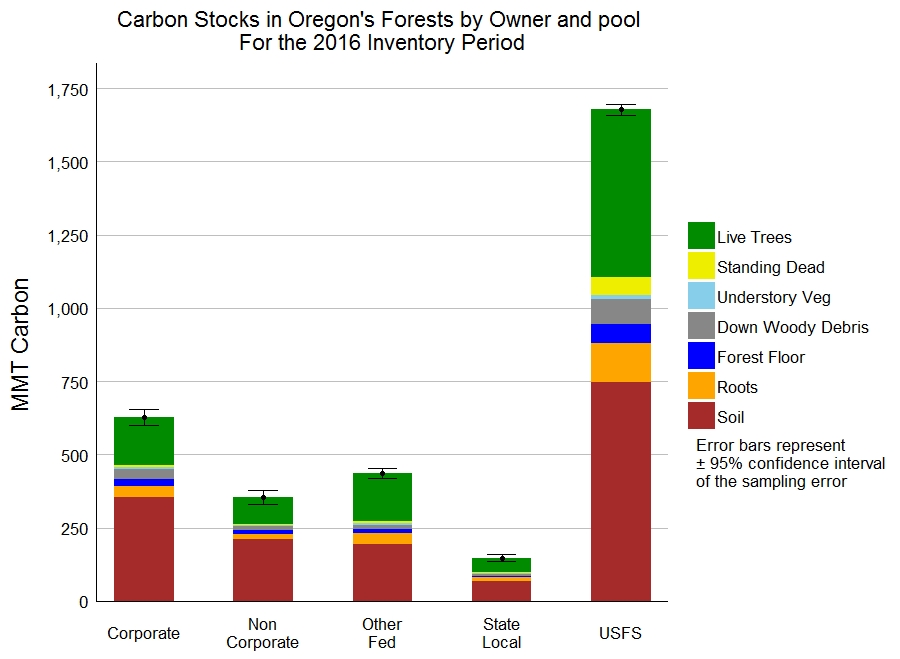 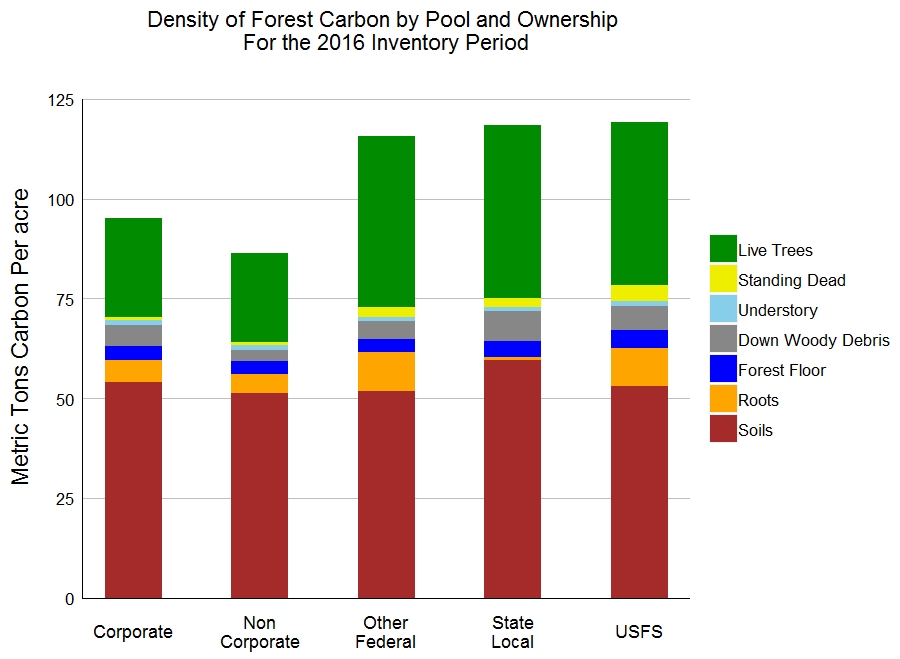 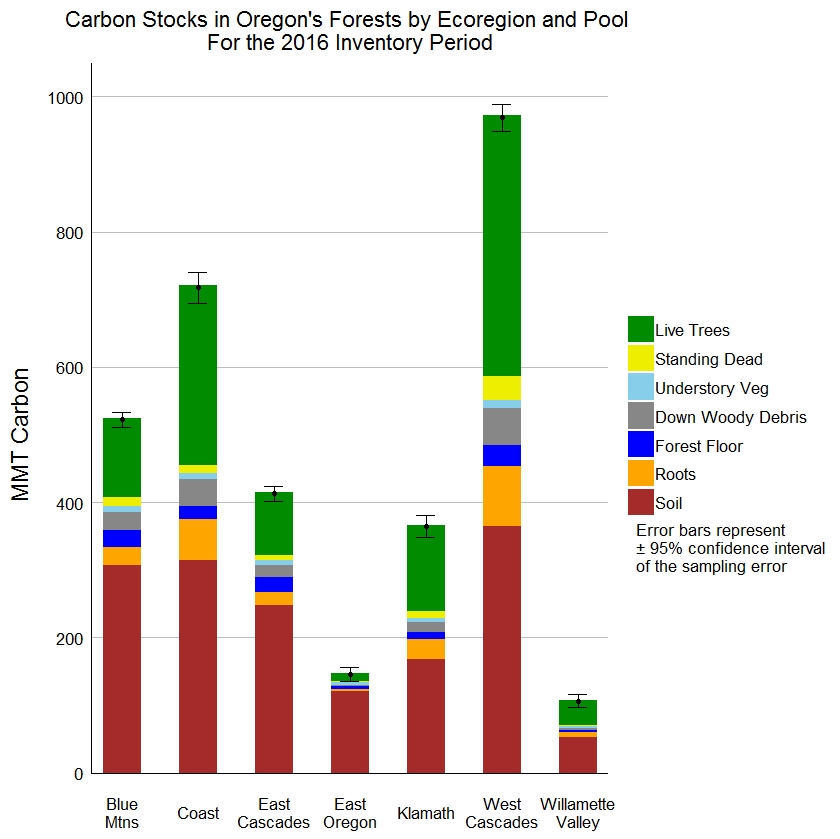 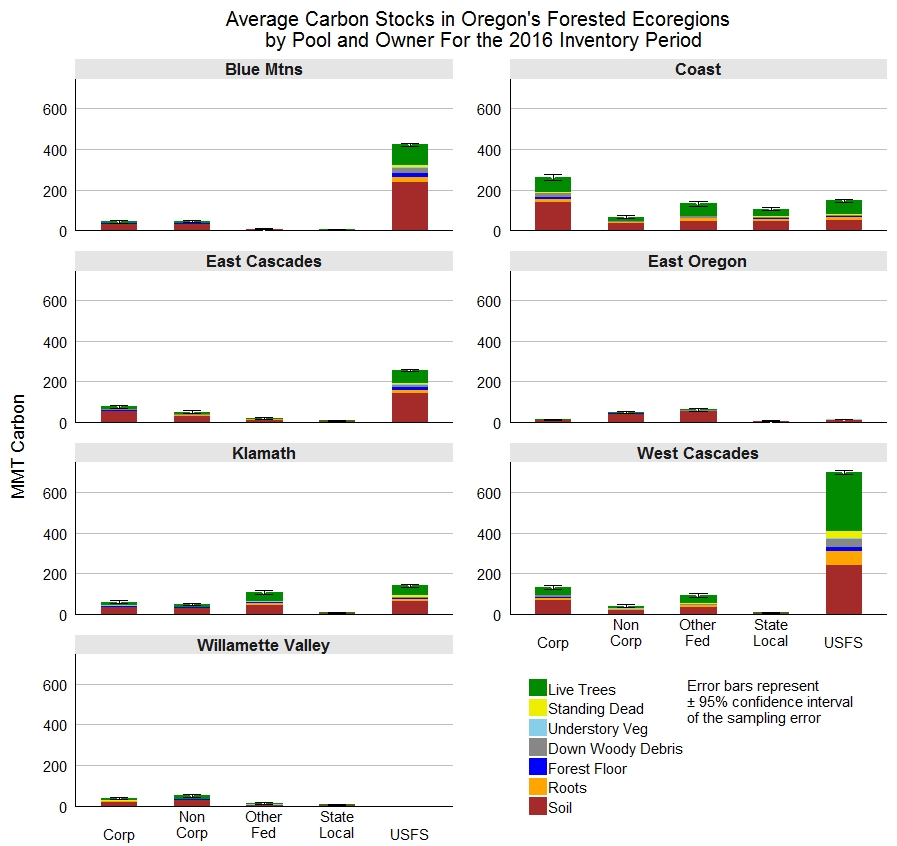 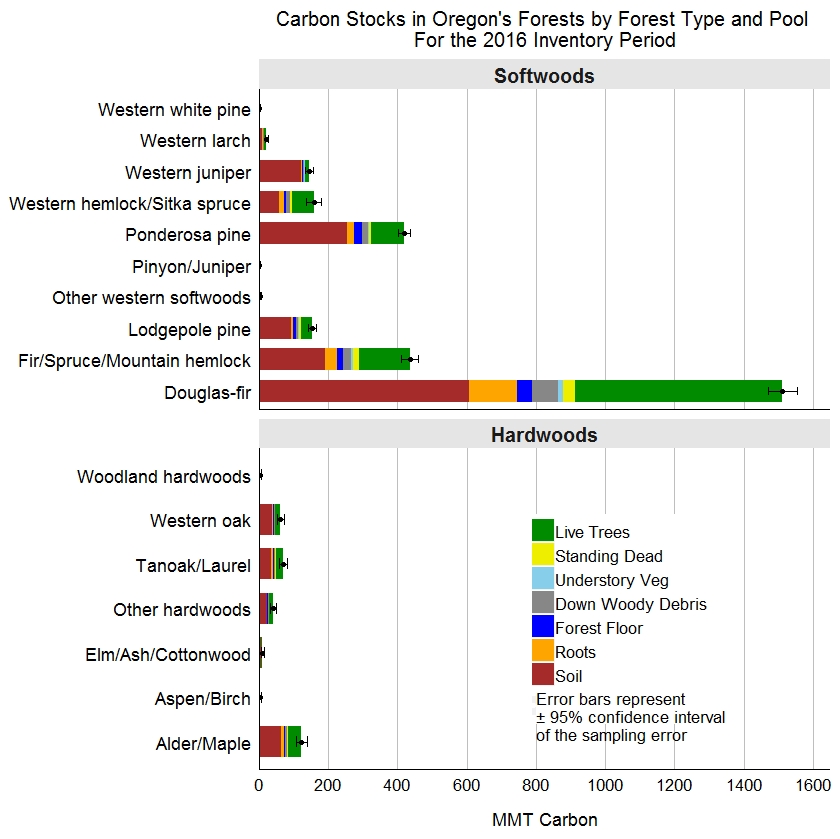 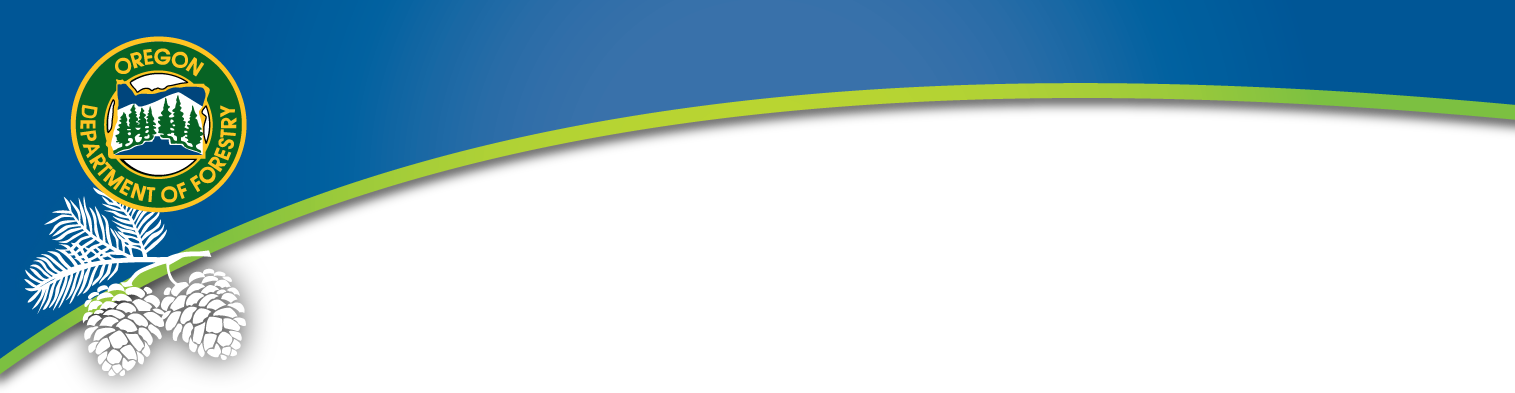 Forest Carbon Flux
Every pool of forest carbon has a rate of carbon input and rate of carbon output.

Flux represents the amount of carbon going into a pool minus the amount going out

Flux is reported in units of CO2 equivalents

Current estimates of forest carbon flux were based on one repeat measurement on 60% of all plots in Oregon.

100% of all forest inventory plots will be remeasured by 2020

Annual forest carbon flux is estimated from actual measurements of growth, removals, and mortality
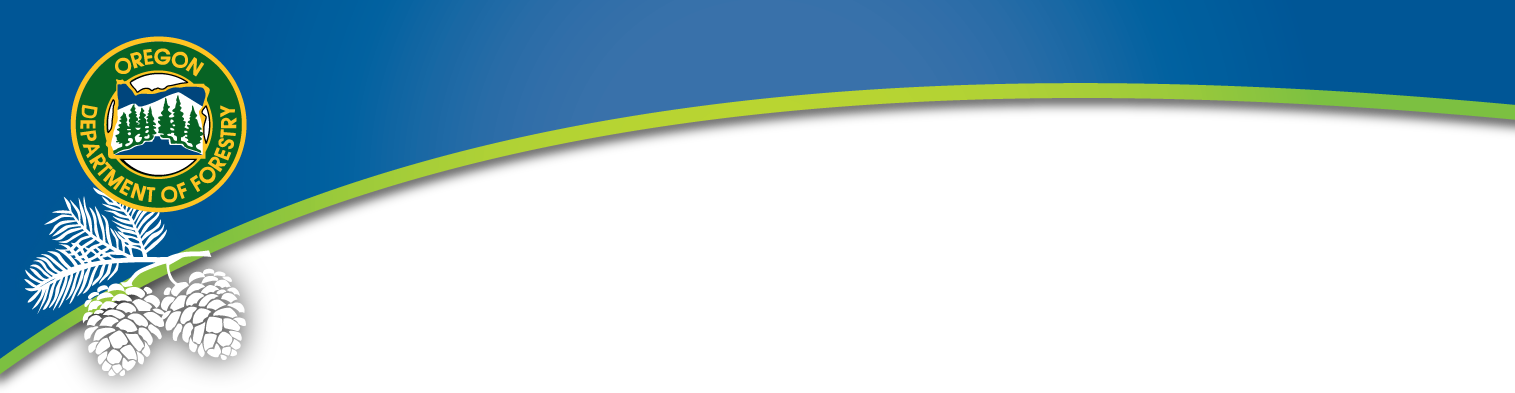 Forest Carbon Flux
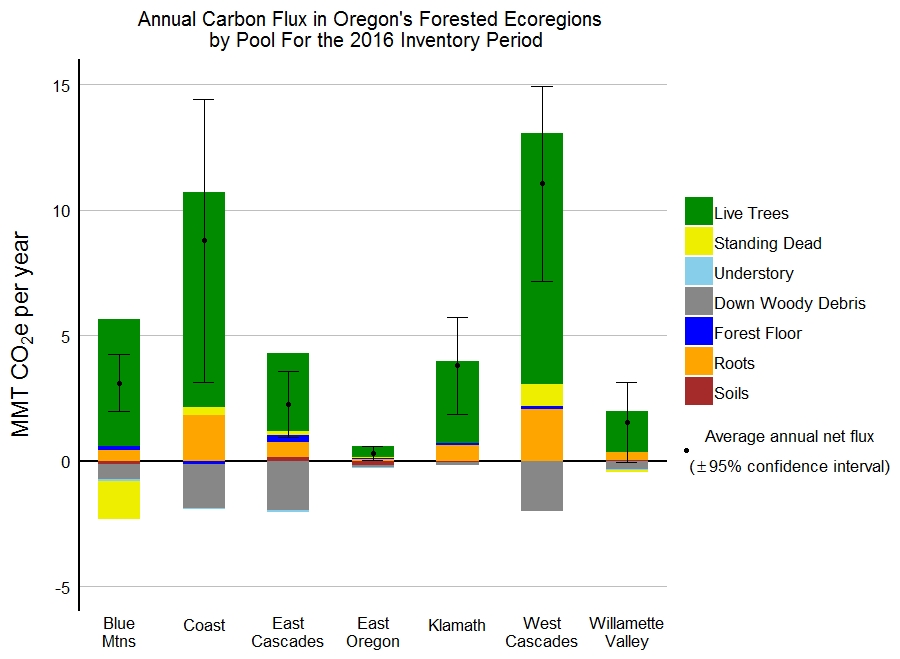 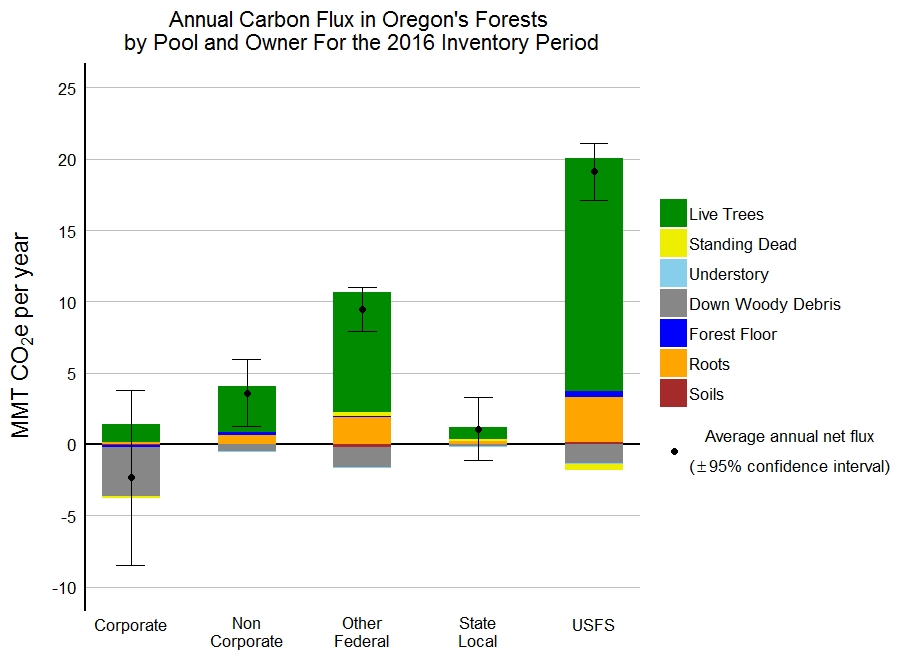 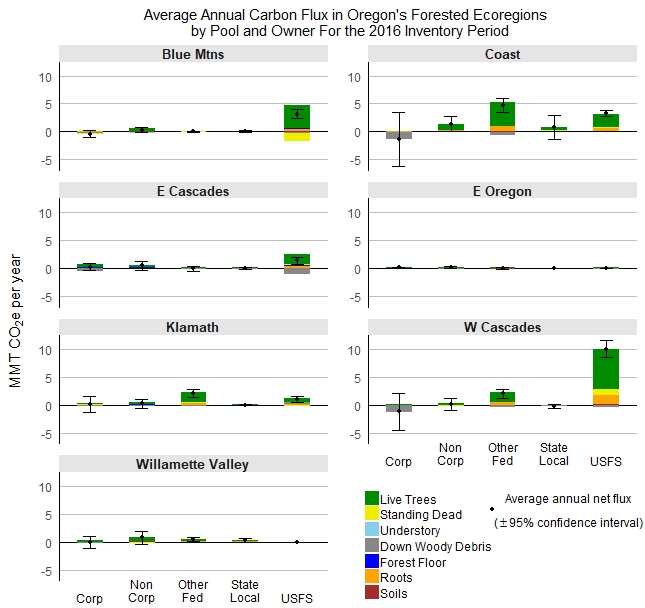 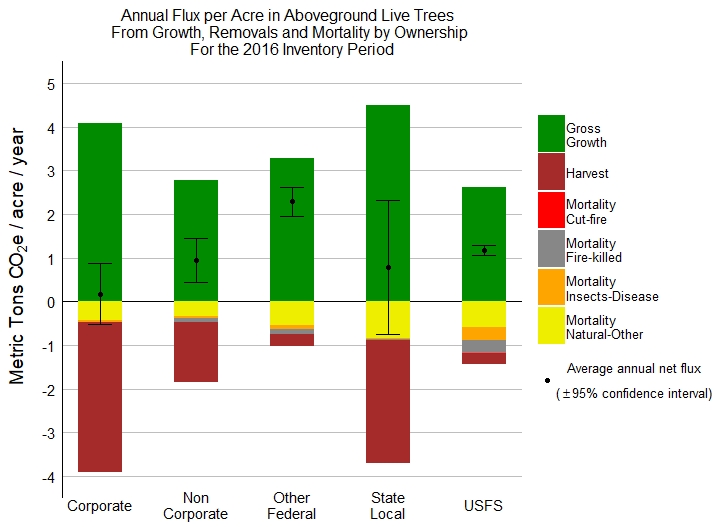 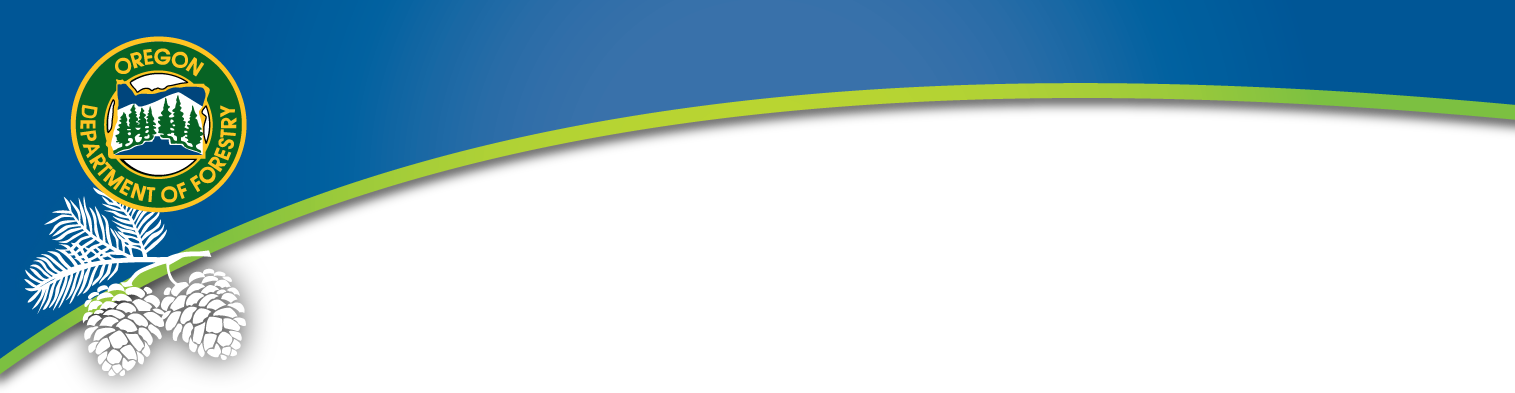 Summary
Carbon storage in Oregon’s forests is about 3.2 billion metric tons.

Each year, Oregon’s forests sequester about 30.9 million metric tons of CO2 equivalents.

Flux of carbon released from wildfire was smaller than the standard error of 3.8 on the total net flux of 30.9 million metric tons.

Carbon stored in harvested wood products will be completed later this year
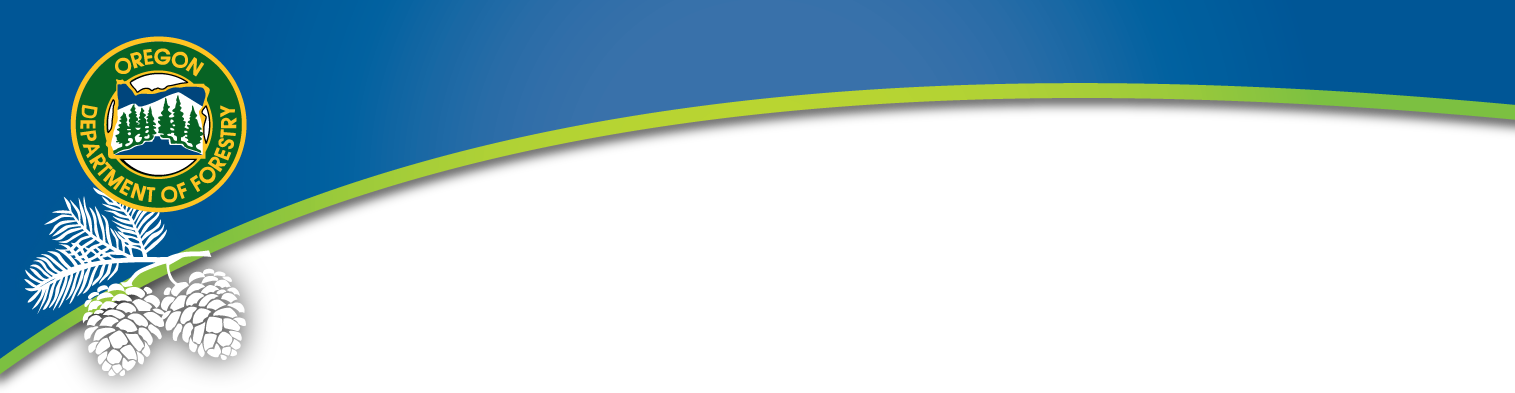 Questions?